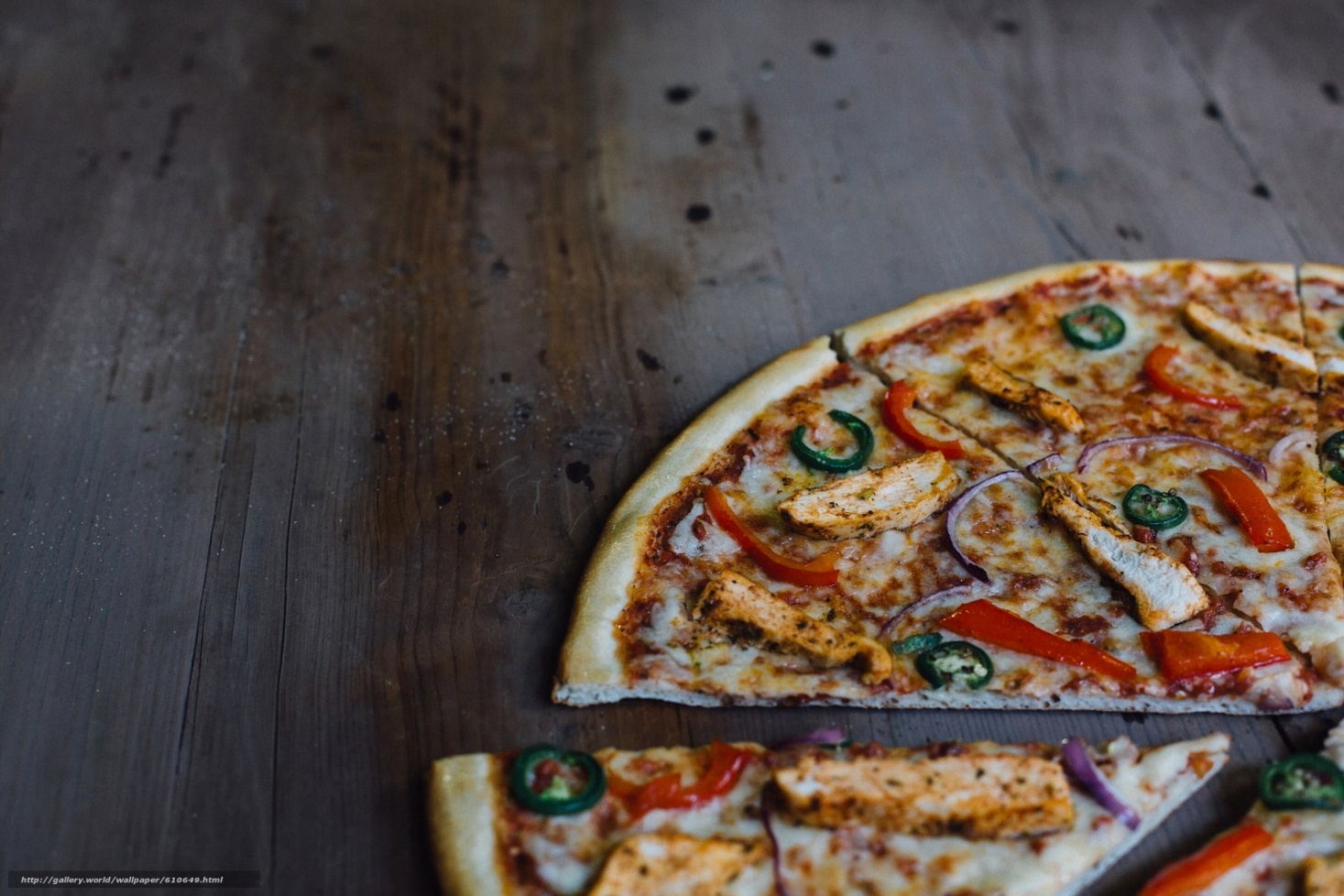 WARSZTATY KULINARNE
 W PIZZERI „DOMINIUM”
GRUPA OA
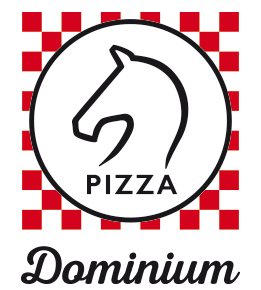 11 lutego 2019 roku Grupa 0a wybrała się na warsztaty kulinarne, które odbyły się w  Pizzerii Dominium.
Dzieci poznały historię „Margarity” i dowiedziały się z jakiego kraju pochodzi, jak powstaje pizza i jakich składników  można użyć do jej przyrządzenia. Zapoznały się również z zawodem kucharza. 
Podczas warsztatów dzieci same układały składniki na cieście rozwijając pasję gotowania.  
Pizze były smaczne, a dzieci bardzo szczęśliwe 
Na zakończenie dzieci dostały dyplom ukończenia kursu małego kucharza. 
To był wspaniały dzień. Wszyscy świetnie się bawili 
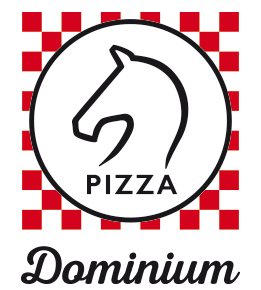 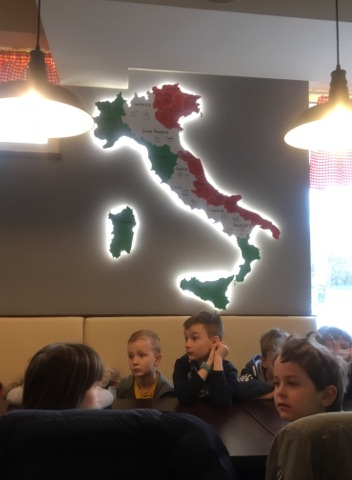 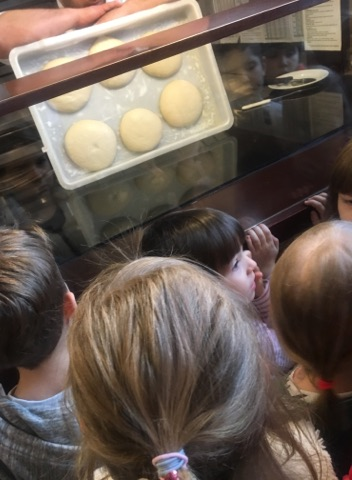 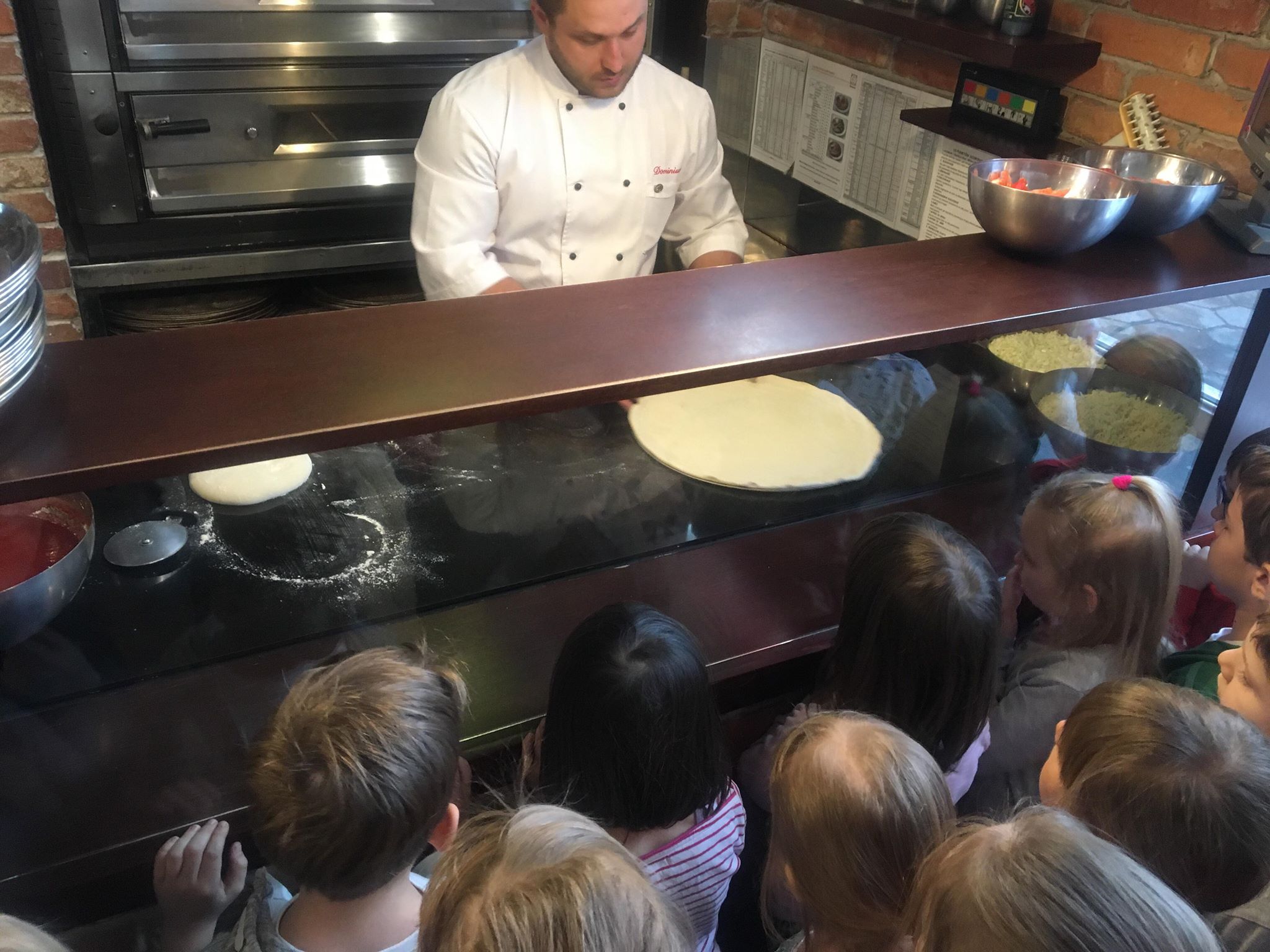 Trochę historii …
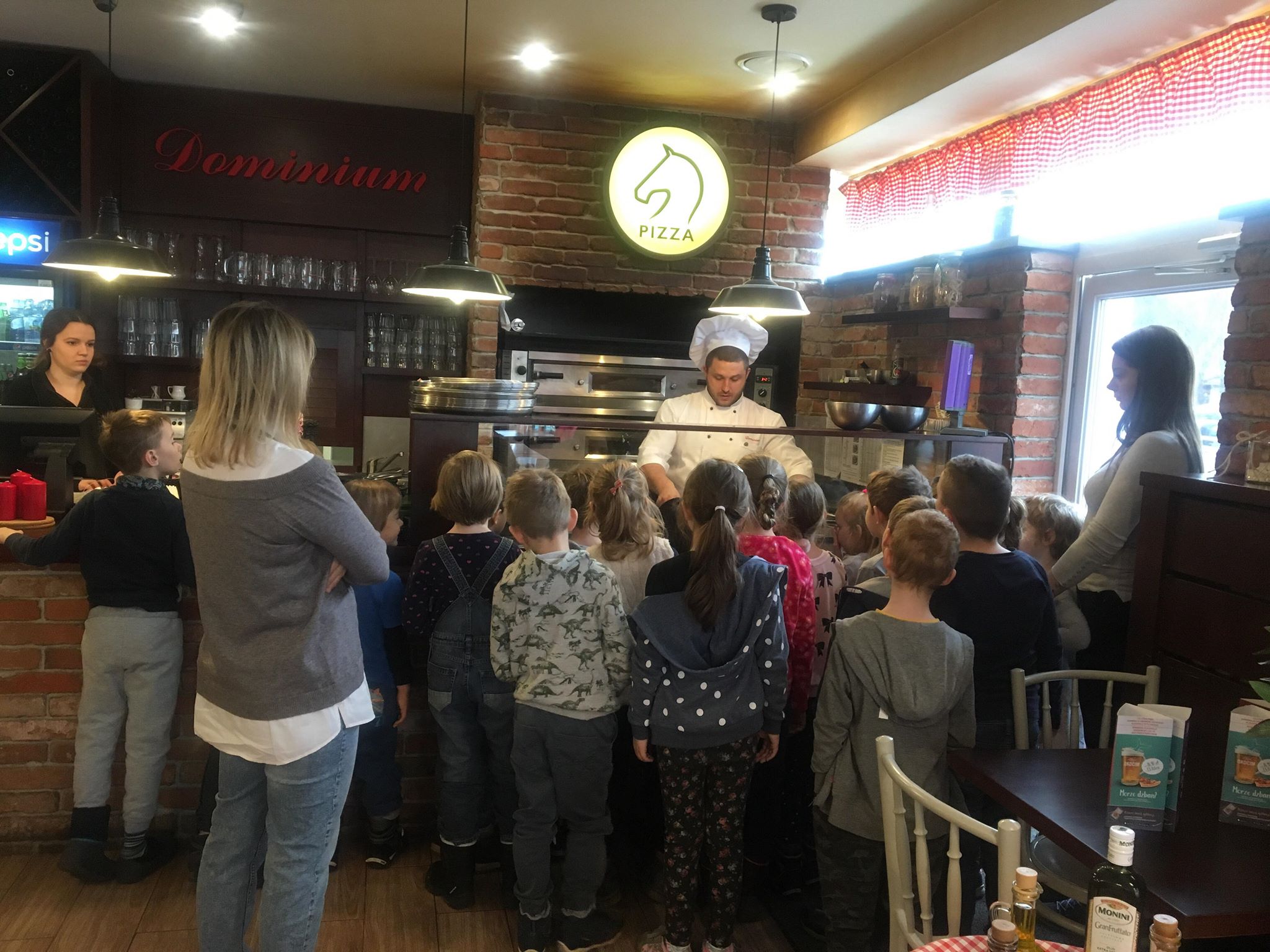 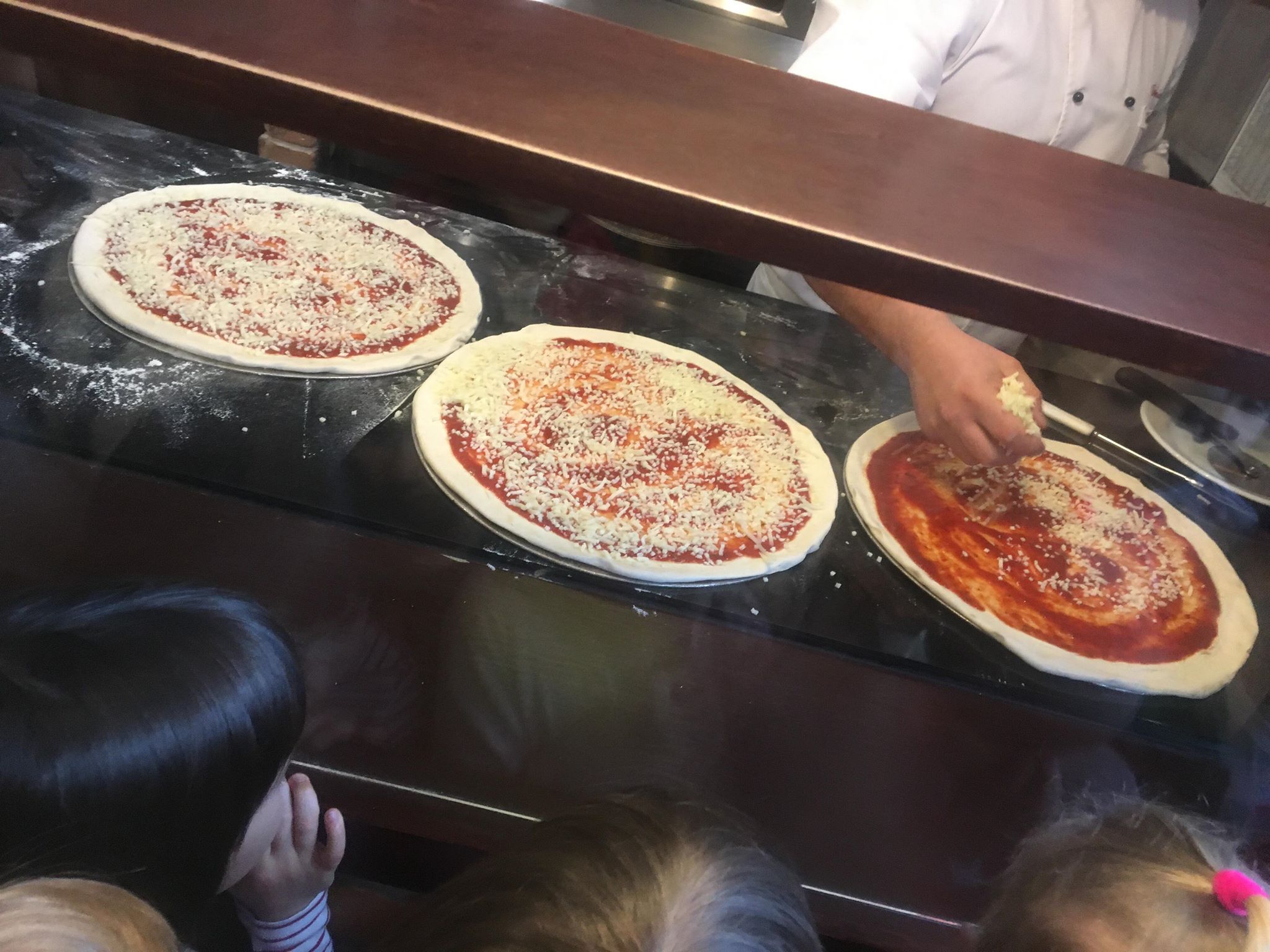 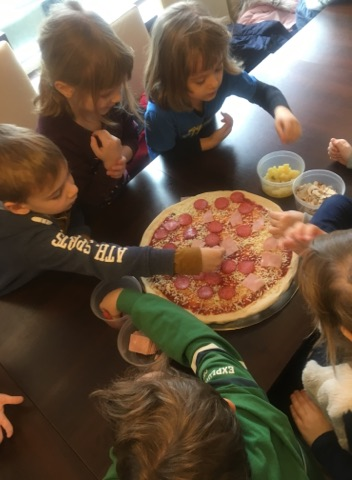 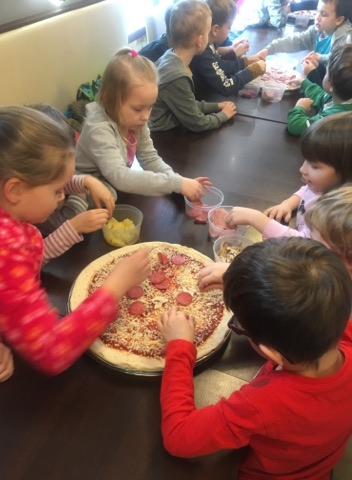 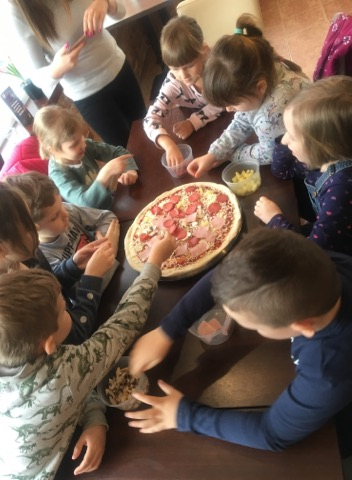 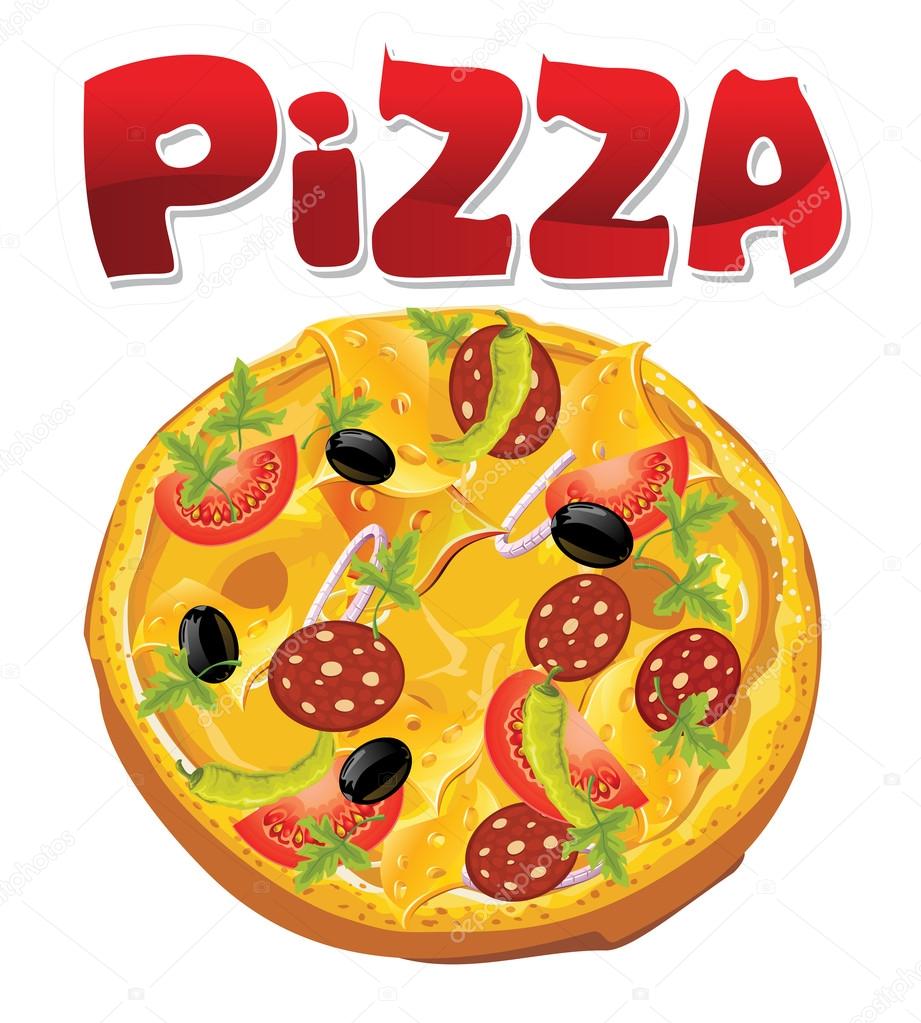 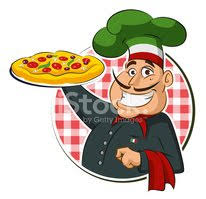 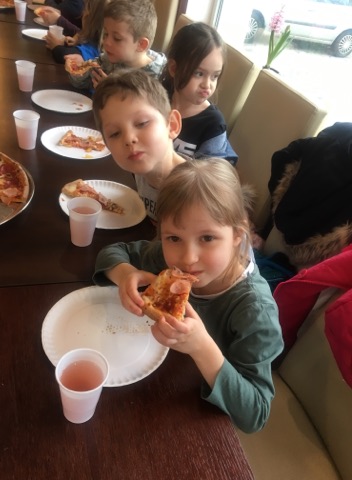 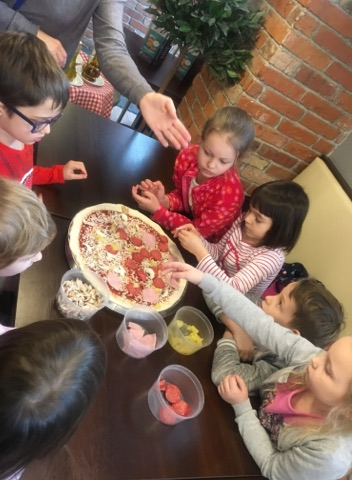 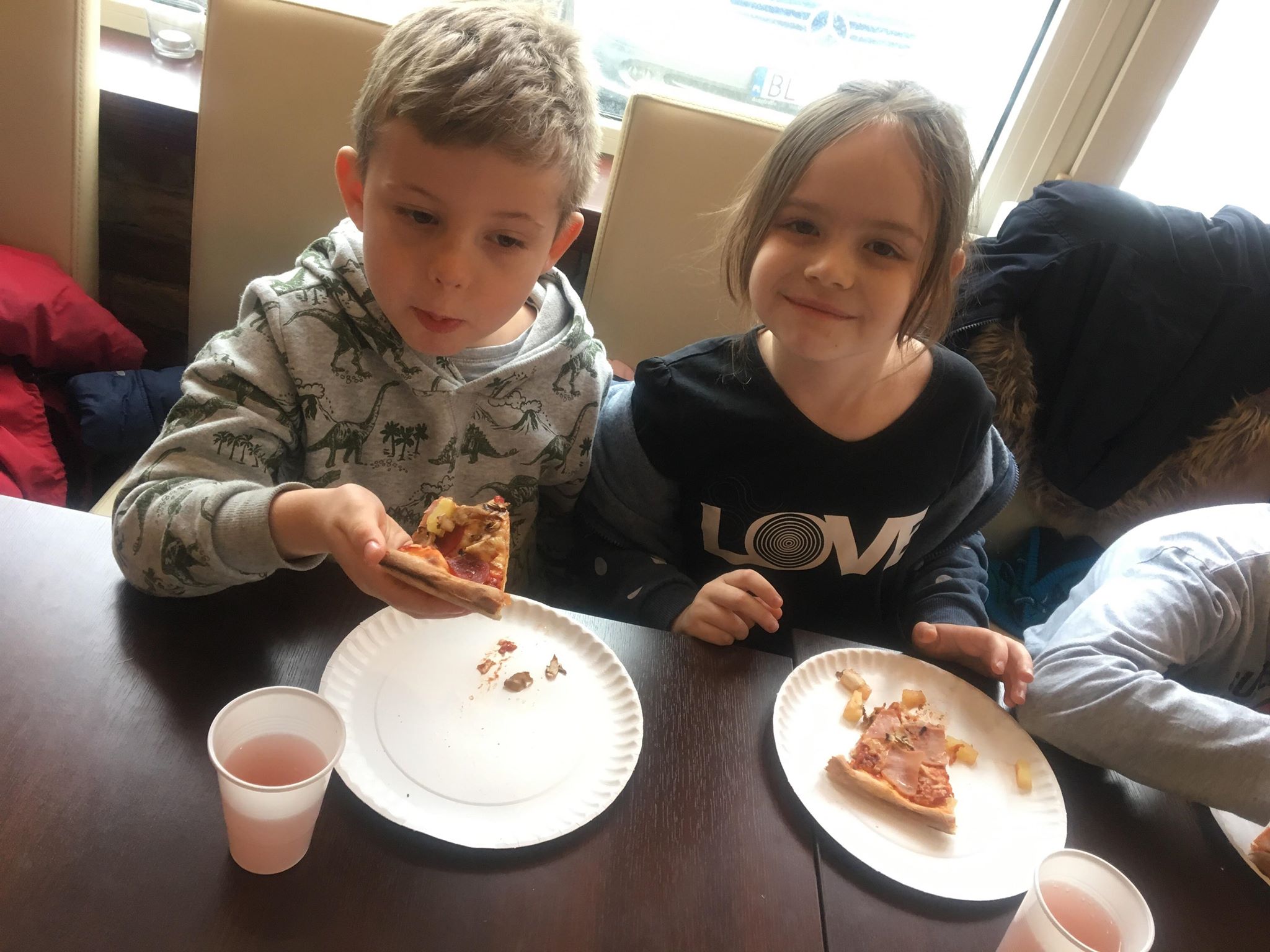 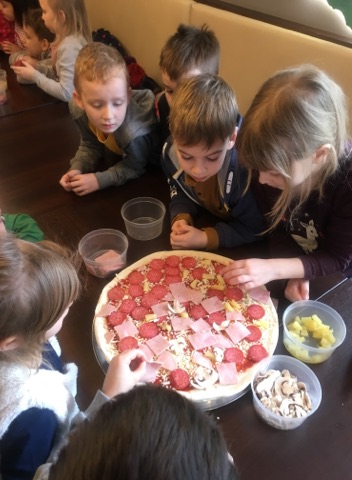 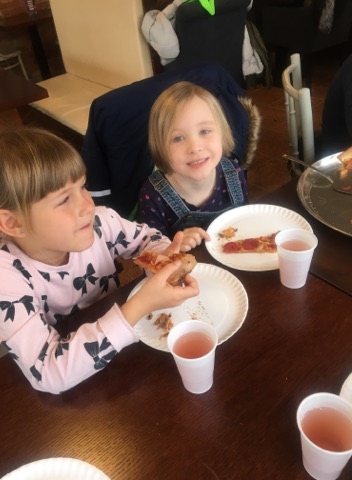 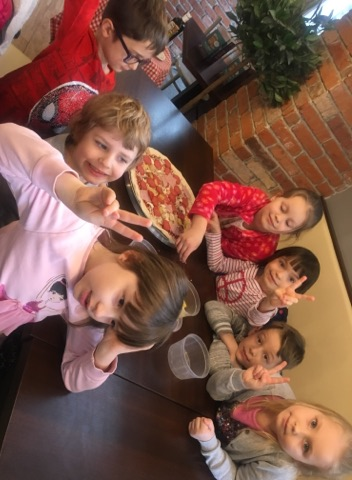 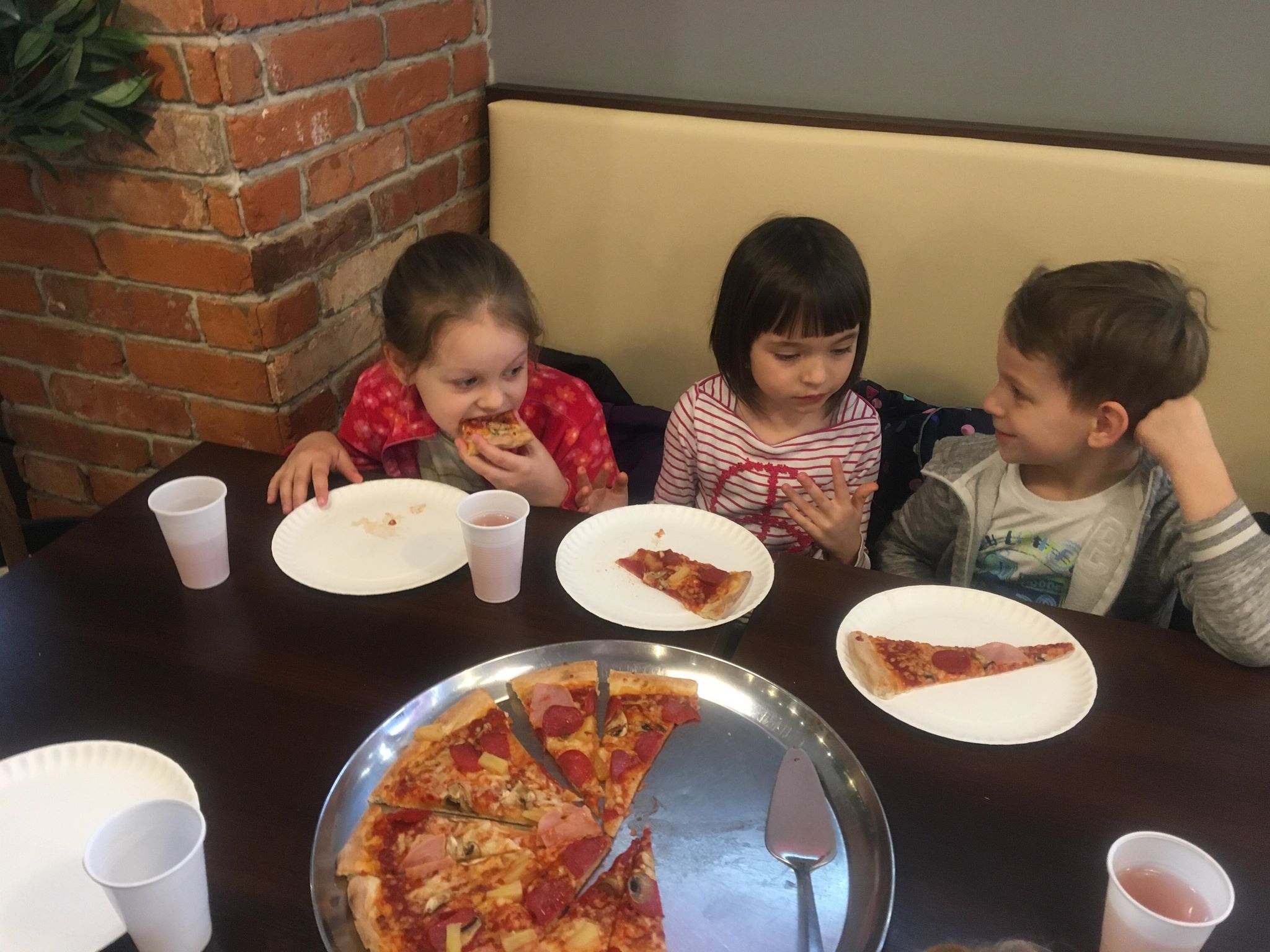 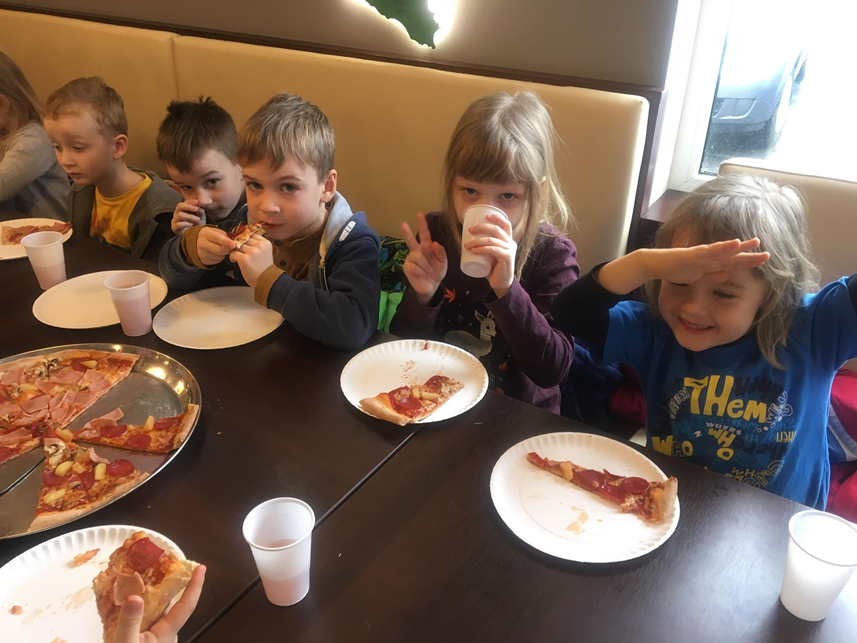 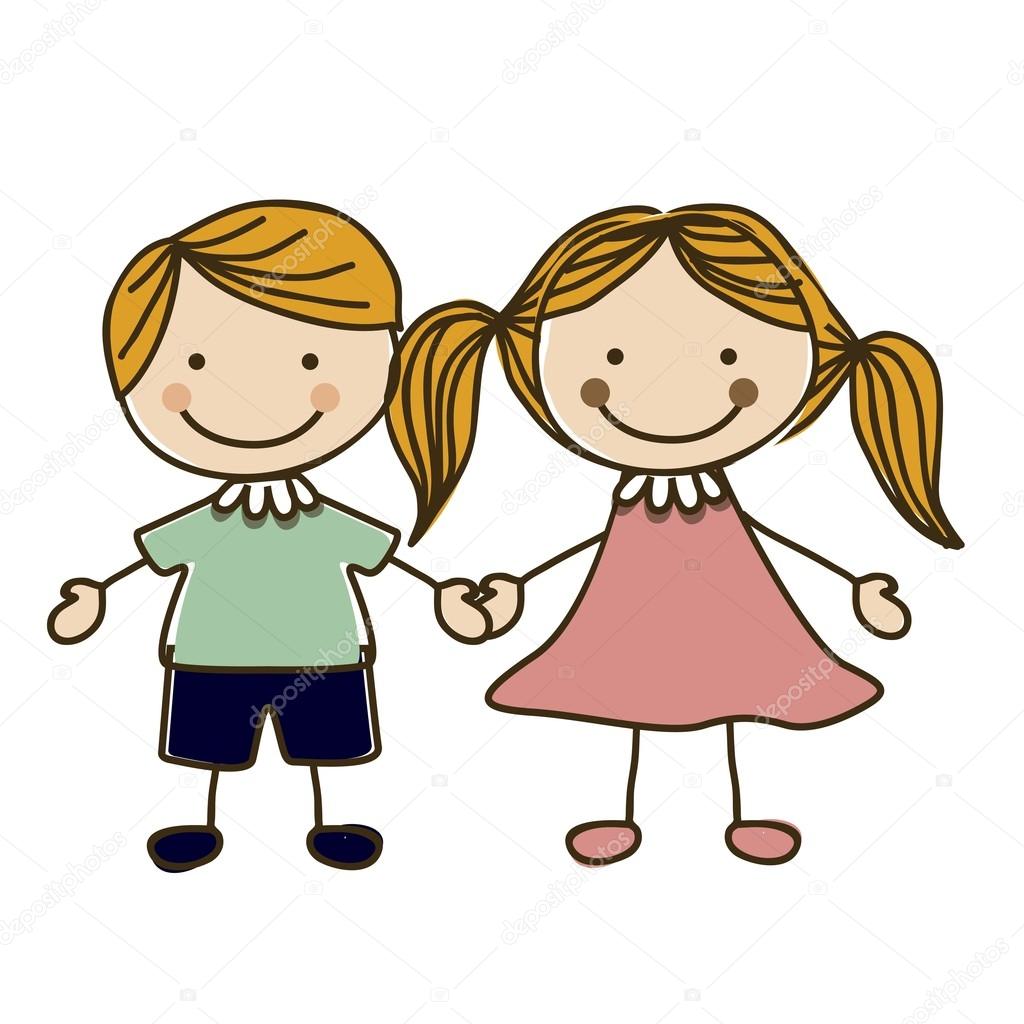 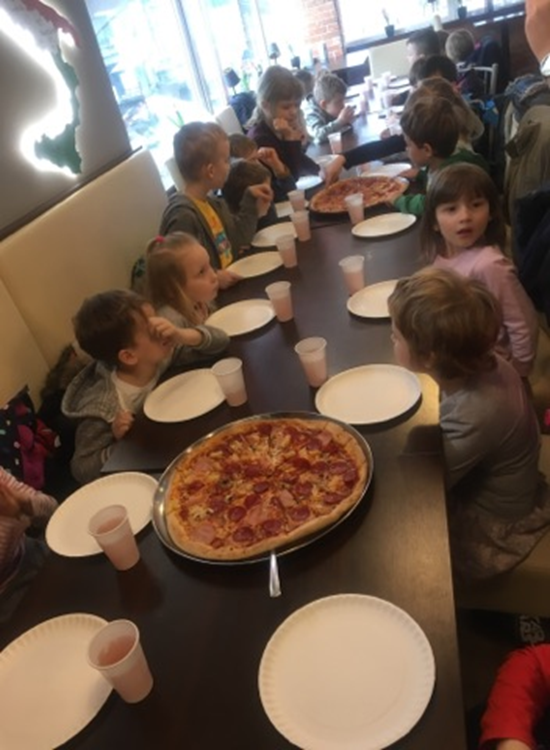 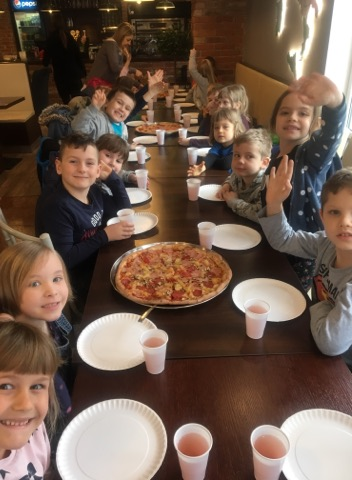 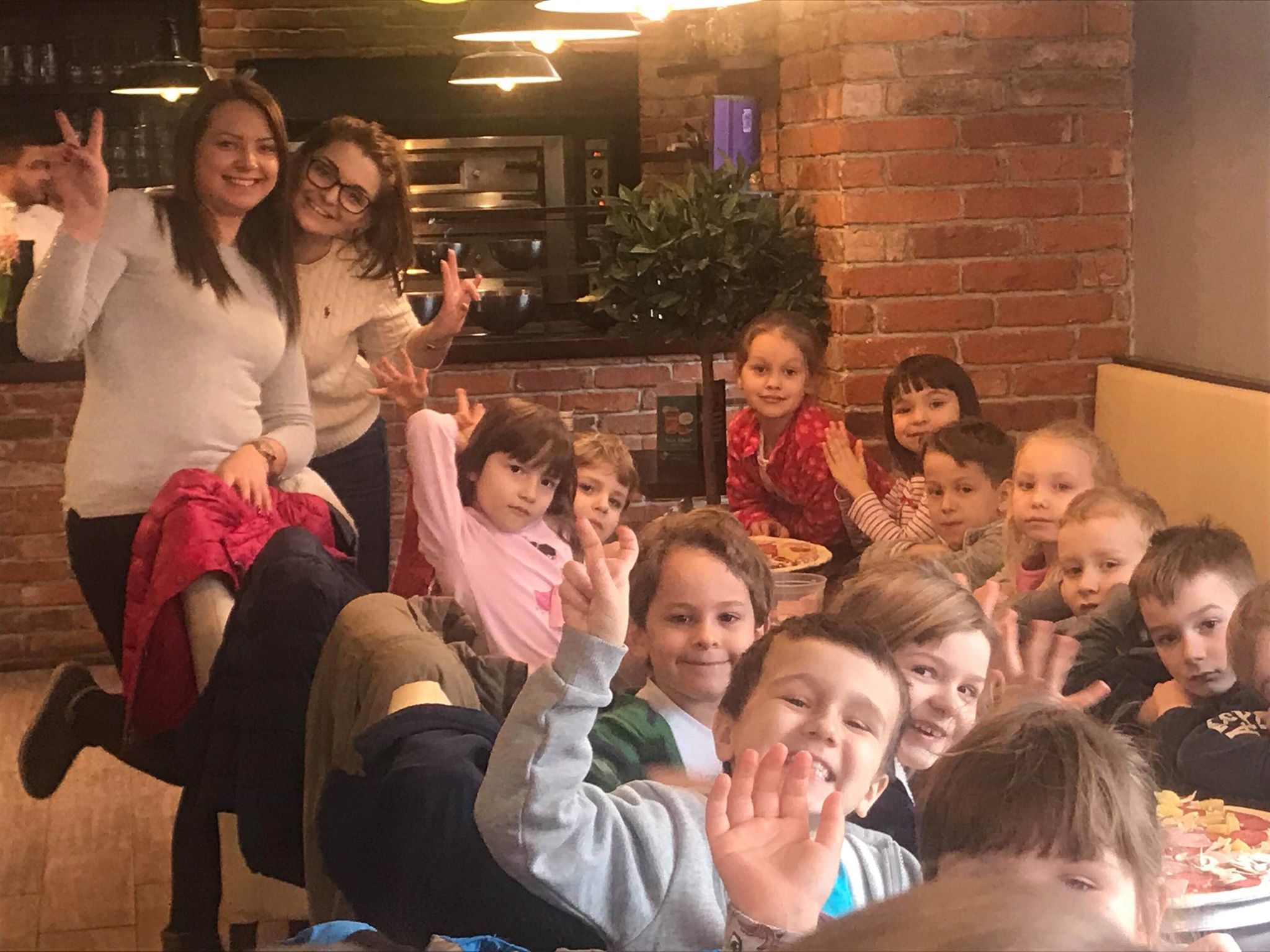 Przygotowała: Lidia Arent